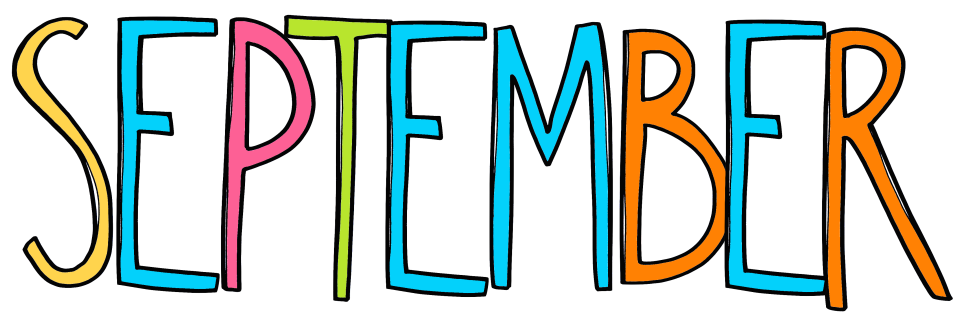 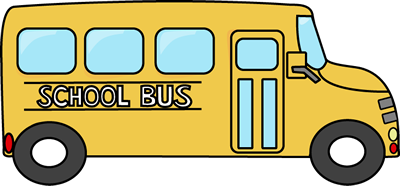 BridgePrep Academy of Duval
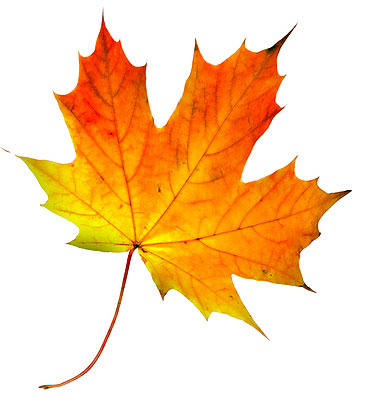 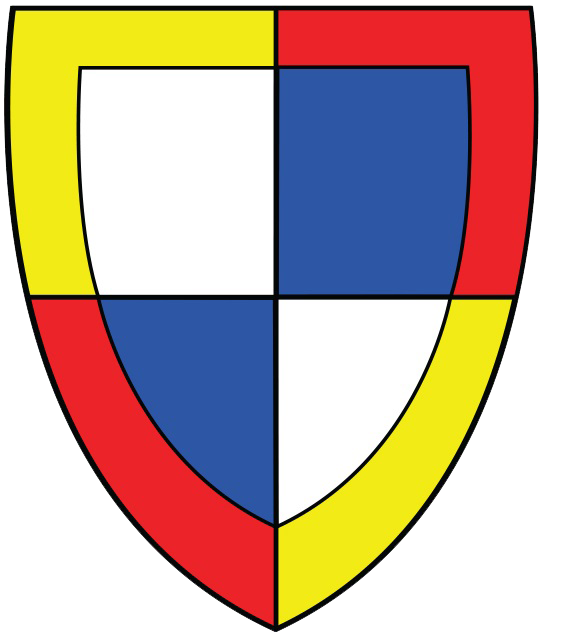 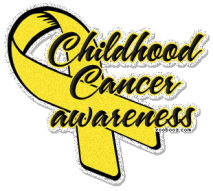 BridgePrep Academy
of  Duval
6400 Atlantic Blvd.Jacksonville, FL 32211(904) 694-2660
School T-shirt Day
with uniform bottom
Middle School Lead Day
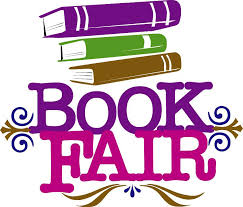 Snack Sales
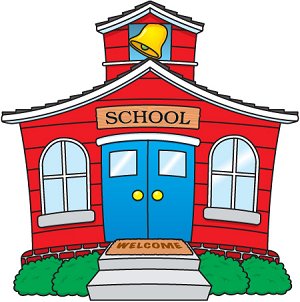 Pizza Sales
$3 Pizza & Drink
NO UNIFORM $2
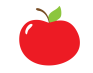 School T-shirt Day
with uniform bottom
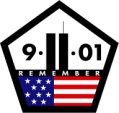 Our Mission Statement
BridgePrep Academy believes every child learns best in a safe, nurturing and stimulating environment where high academic expectations, self-esteem, good character and an appreciation for the arts are promoted. BridgePrep Academy’s mission is to provide a challenging academic curriculum that will encompass an enriched Spanish language program, technology and experiences that will enable students to develop in all areas.
BridgePrep Academy’s goal is to educate well rounded individuals and enable students
to reach their maximum potential.
Grandparent Luncheon
10:30 – 11:00 K-3rd
11:30 – 12:30 4th-7th
No School
Holiday
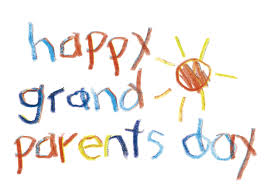 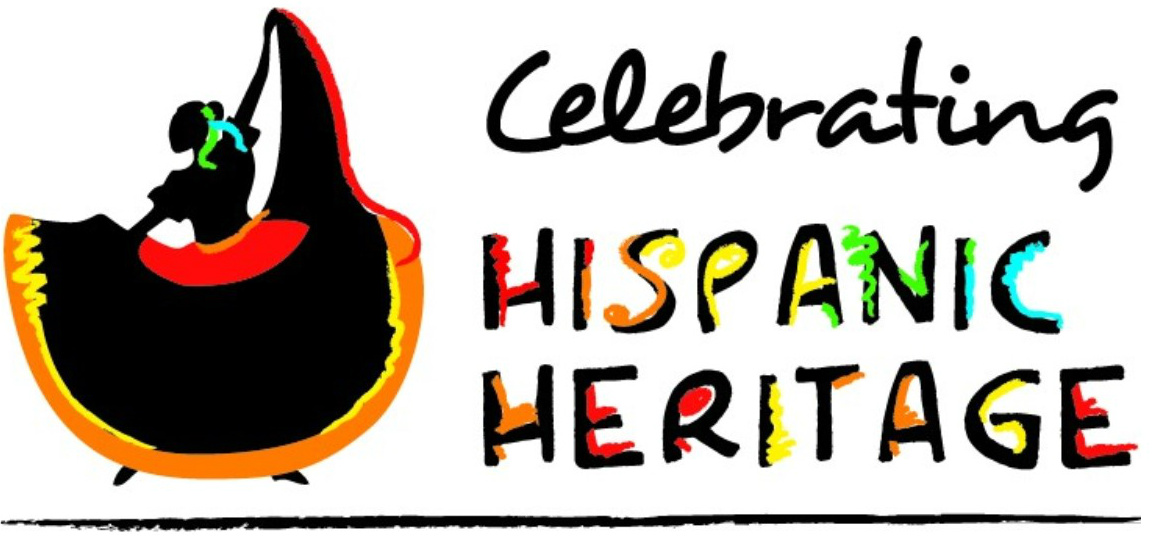 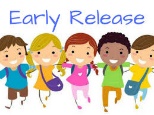 Wear red, white & blue top with uniform bottoms
Snack Sales
School T-shirt Day
with uniform bottom
Middle School Lead Day
www.BridgePrepDuval.com
https://www.facebook.com/BridgePrepAcademyDuval/
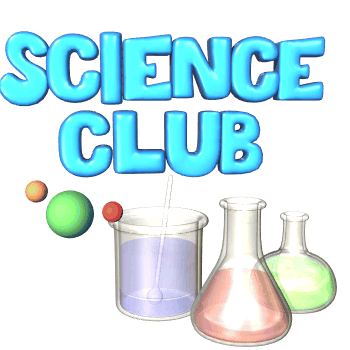 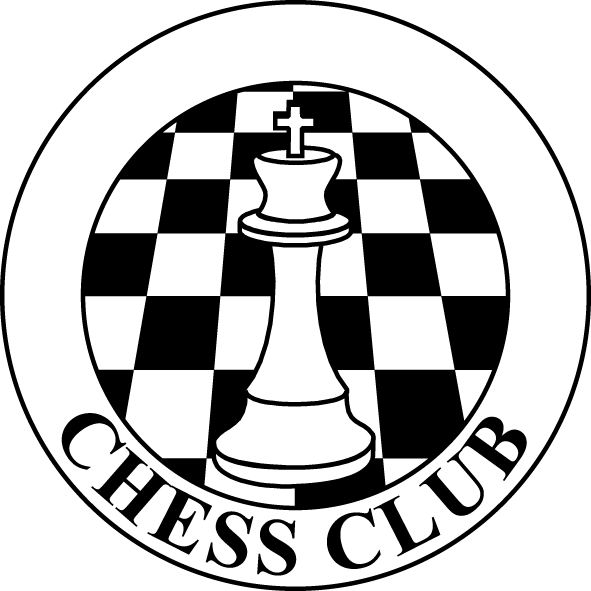 Snack Sales
Pizza Sales
$3 Pizza & Drink
NO UNIFORM $2
School T-shirt Day
with uniform bottom
Middle School Lead Day
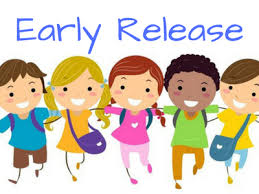 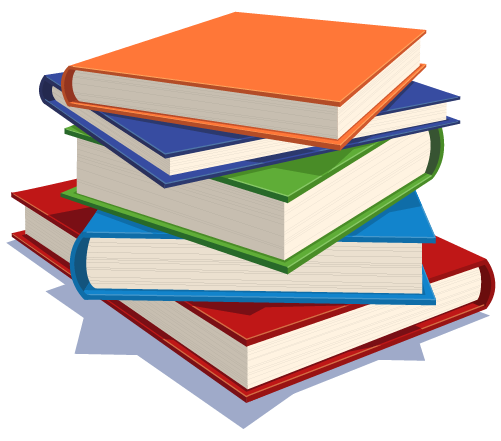 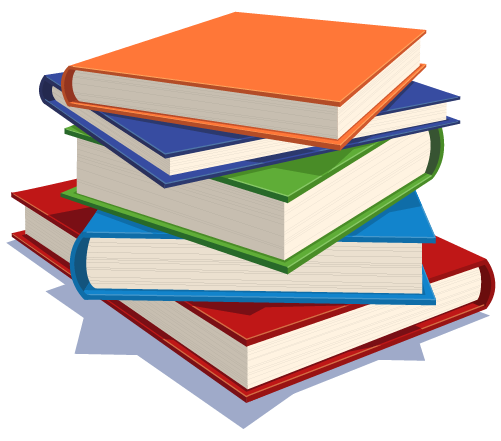 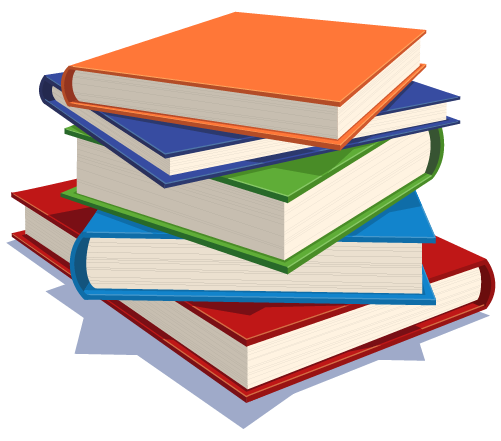 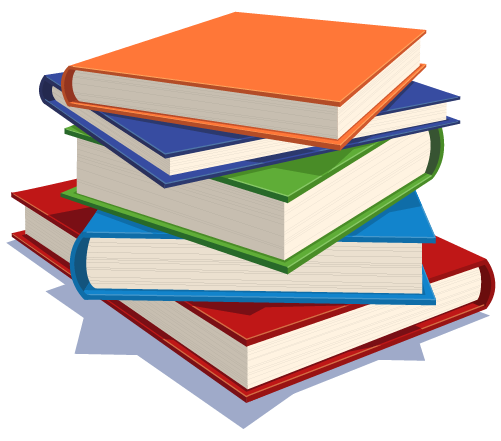 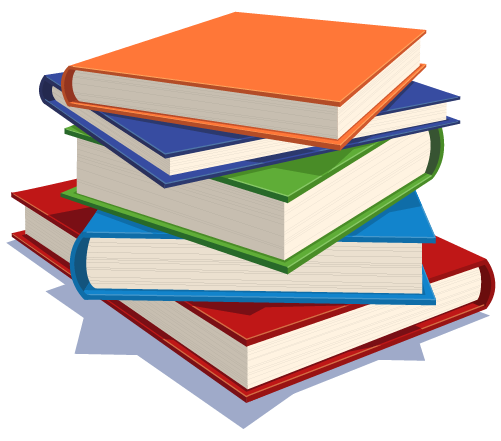 Pizza Sales
$3 Pizza & Drink
Snack Sales
Student of
the Month
Recognition
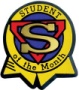